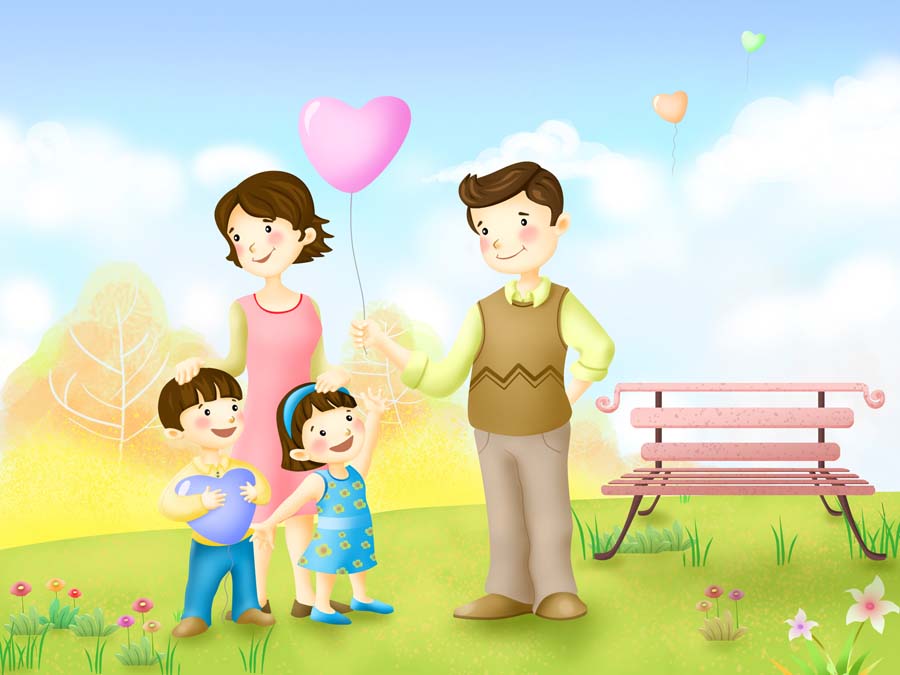 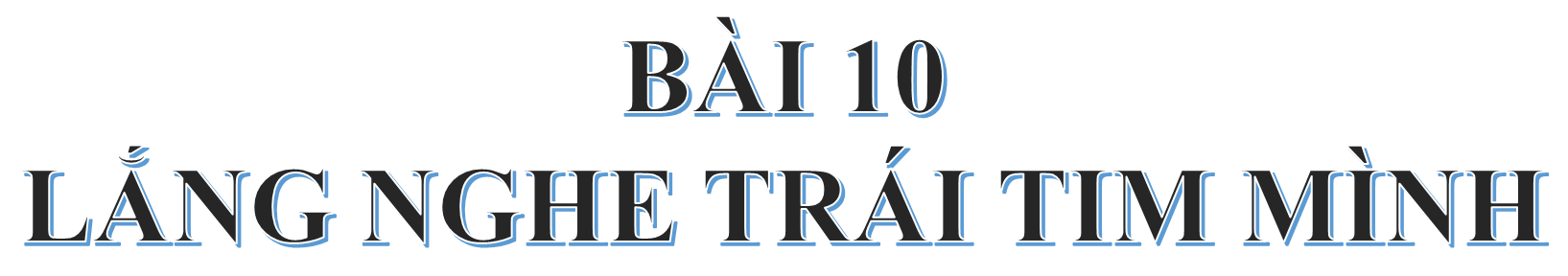 HOẠT ĐỘNG MỞ ĐẦU
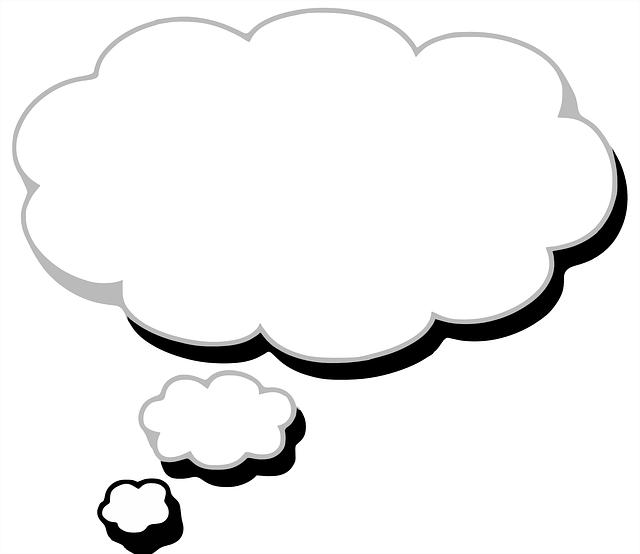 Quan sát các bức tranh, ảnh và cho
 biết: 4 bức tranh, ảnh này giống 
nhau ở điểm gì? Nêu cảm nhận 
của bản thân.
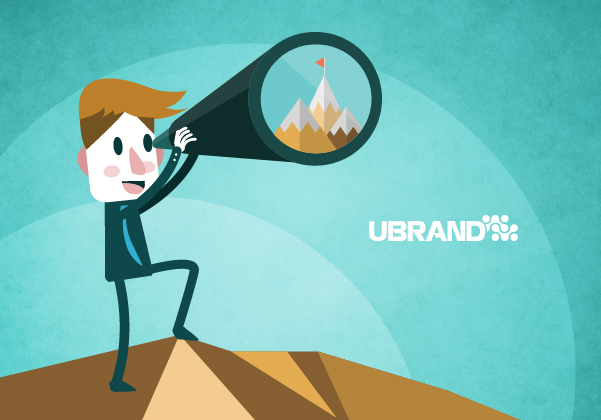 MỘT SỐ BỨC TRANH
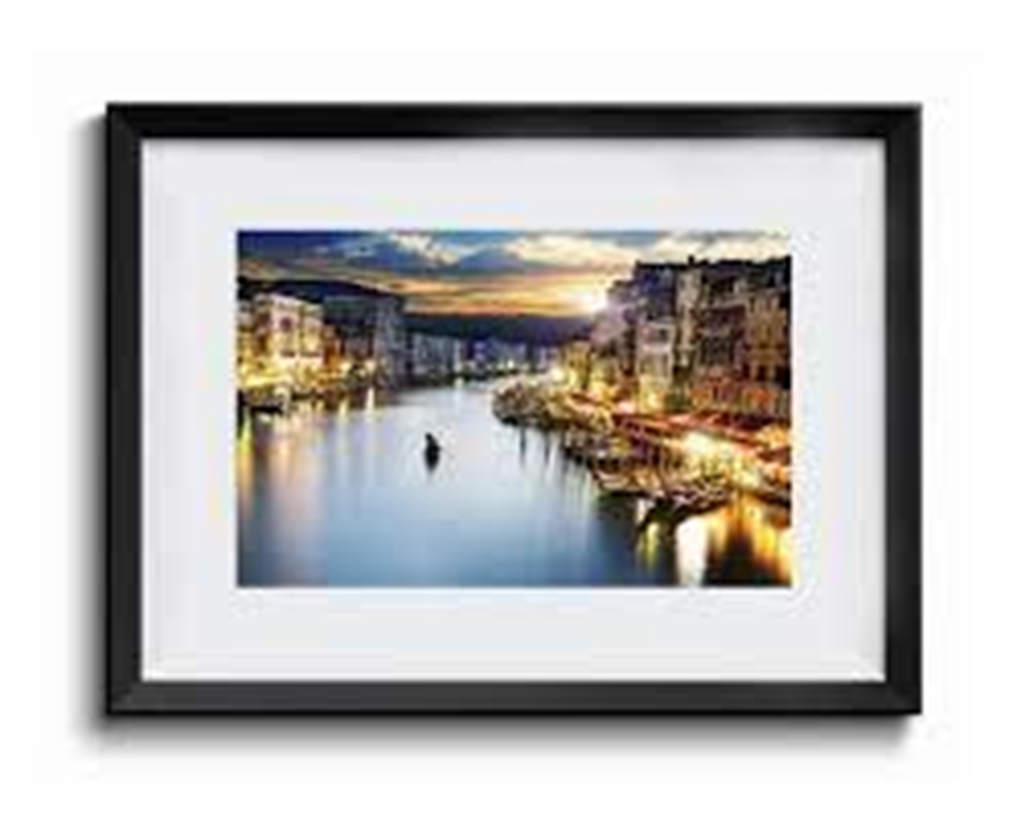 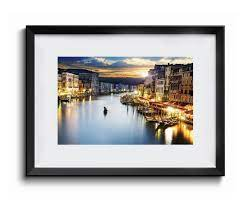 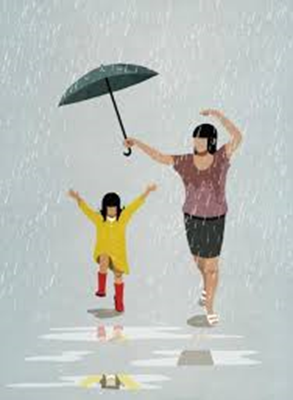 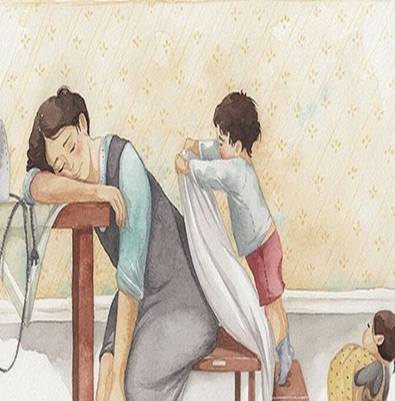 (1)
(2)
MỘT SỐ BỨC TRANH
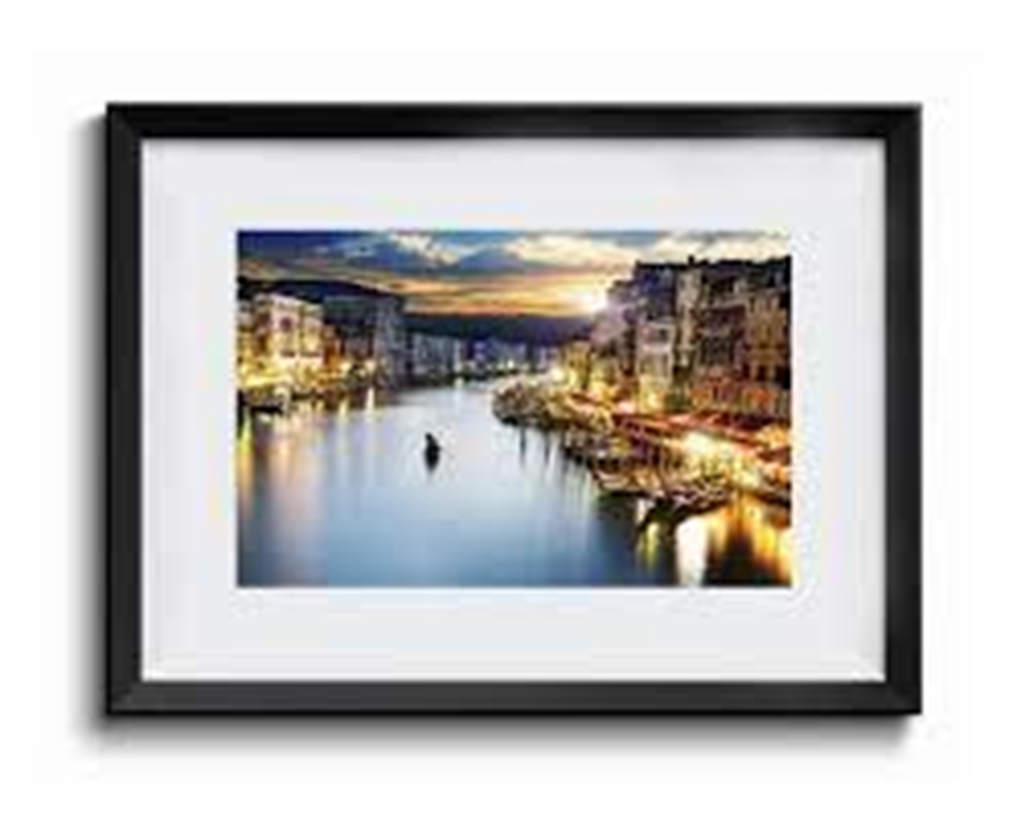 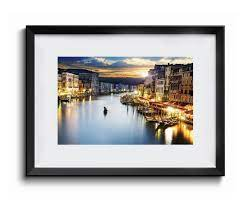 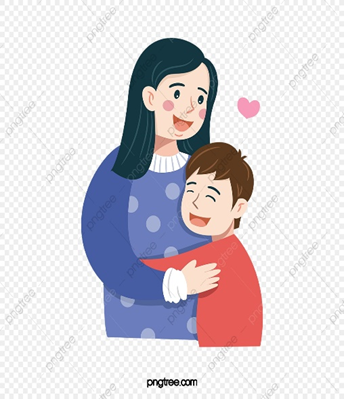 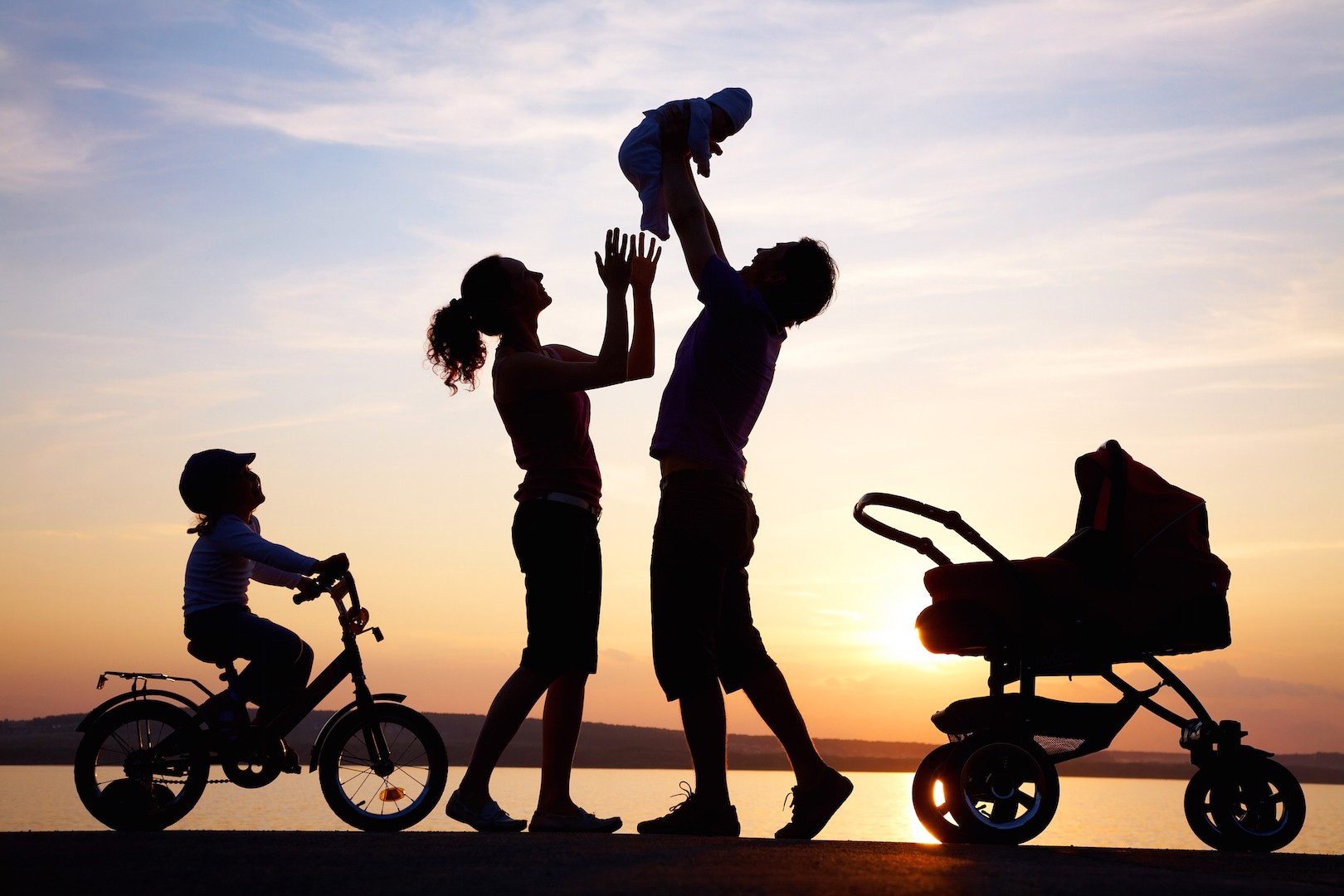 (4)
(3)
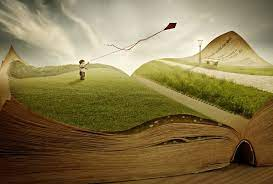 “Mẹ thương con con có hay chăng
Thương từ thai nghén ở trong lòng”
Đúng như lời bài hát, người con từ lúc còn trong bụng mẹ đã cảm nhận được biết bao tình cảm của người mẹ và cả sự quan tâm chăm sóc của người cha. Và rồi khi ta chào đời, ta lại được nuôi lớn bằng dòng sữa ngọt ngào của người mẹ và bao vất vả khó nhọc của người cha. Thời gian cứ thế trôi đi, đồng nghĩa với việc con ngày càng lớn khôn và cha mẹ ngày càng vất vả hơn để lo chu toàn cho ta từ miếng cơm manh áo đến học hành, dưỡng dục ta nên người. Chính vì thế đó là tình cảm vô bờ của họ mà ta cảm nhận được từ trái tim. Và có lúc ta cũng đã ẩn chứa bên trong trái tim ta mà ta đã từng thể hiện ở sự chờ đợi họ khi vào một ngày nào đó mà ta chưa nghe, chưa thấy mẹ dường như mình thiếu vắng một thứ gì khó tả đúng không các con? Và đó cũng là nội dung bài học mà cô trò mình tìm hiểu trong tiết học này, các con ạ!
KHÁM PHÁ KIẾN THỨC
Nội dung 1. ĐỌC
I. Tìm hiểu chung về thơ, ngôn ngữ thơ
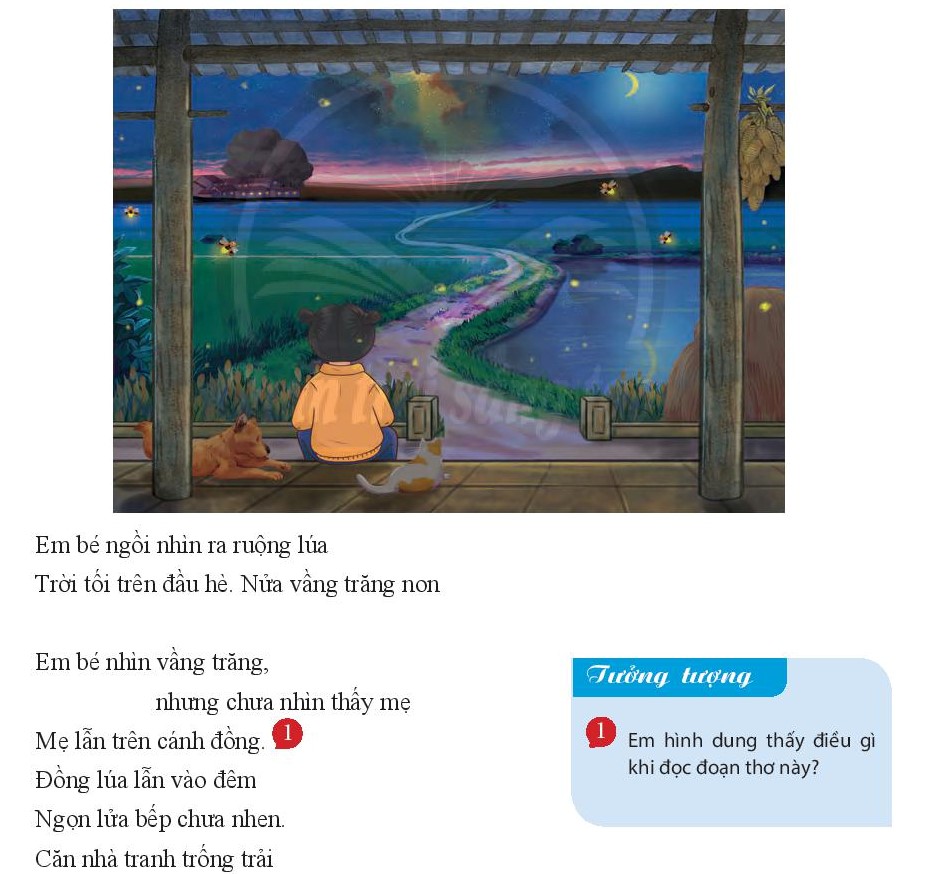 Đọc phần Tri thức đọc hiểu trong SGK trang 96, 97 và tái hiện lại kiến thức.
I. Tìm hiểu chung về thơ, ngôn ngữ thơ
1. Thơ
- Được sáng tác để bộc lộ tình cảm, cảm xúc của nhà thơ trước khoảnh khắc của đời sống.
- Đọc thơ trước hết là tìm hiểu, lắng nghe, chia sẻ những tình cảm, cảm xúc ấy qua ngôn ngữ thơ.
I. Tìm hiểu chung về thơ, ngôn ngữ thơ
2. Ngôn ngữ thơ
Có khả năng truyền cảm, lan tỏa tình cảm, cảm xúc nhờ tổ chức một cảm xúc đặc biệt, độc đáo thể hiện qua cách dùng từ ngữ, hình ảnh, vần, nhịp các biện pháp tu từ.
II. Đọc hiểu văn bản
ĐỢI MẸ
Đọc rõ ràng, rành mạch, biểu cảm...
1. Đọc.
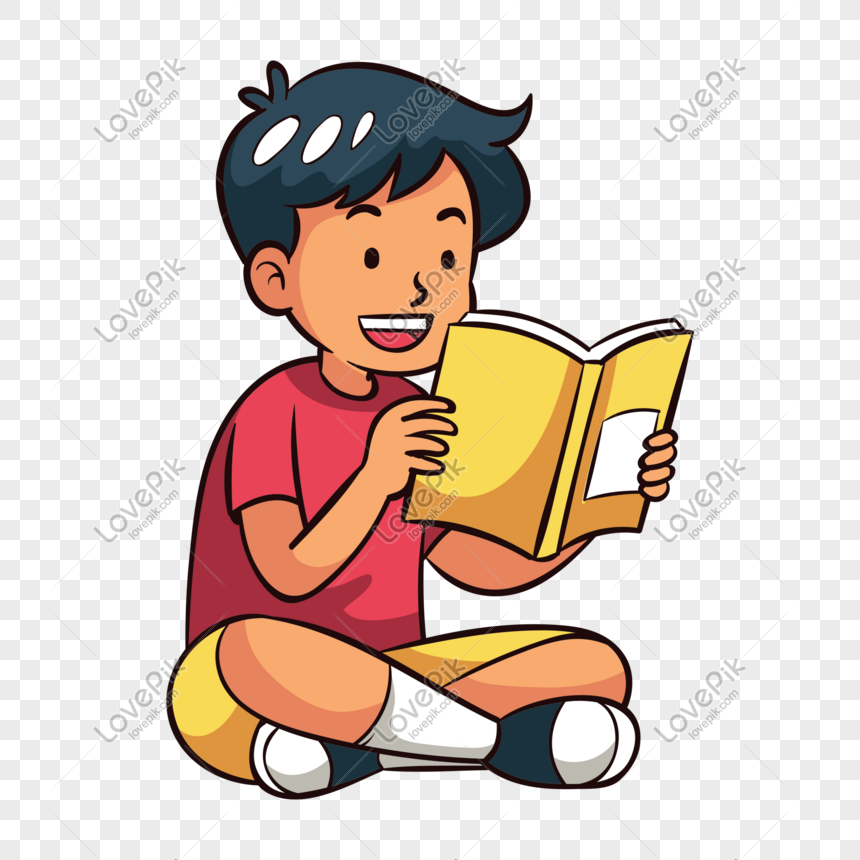 MỘT SỐ HÌNH ẢNH THÔNG TIN TÁC GIẢ, TÁC PHẨM
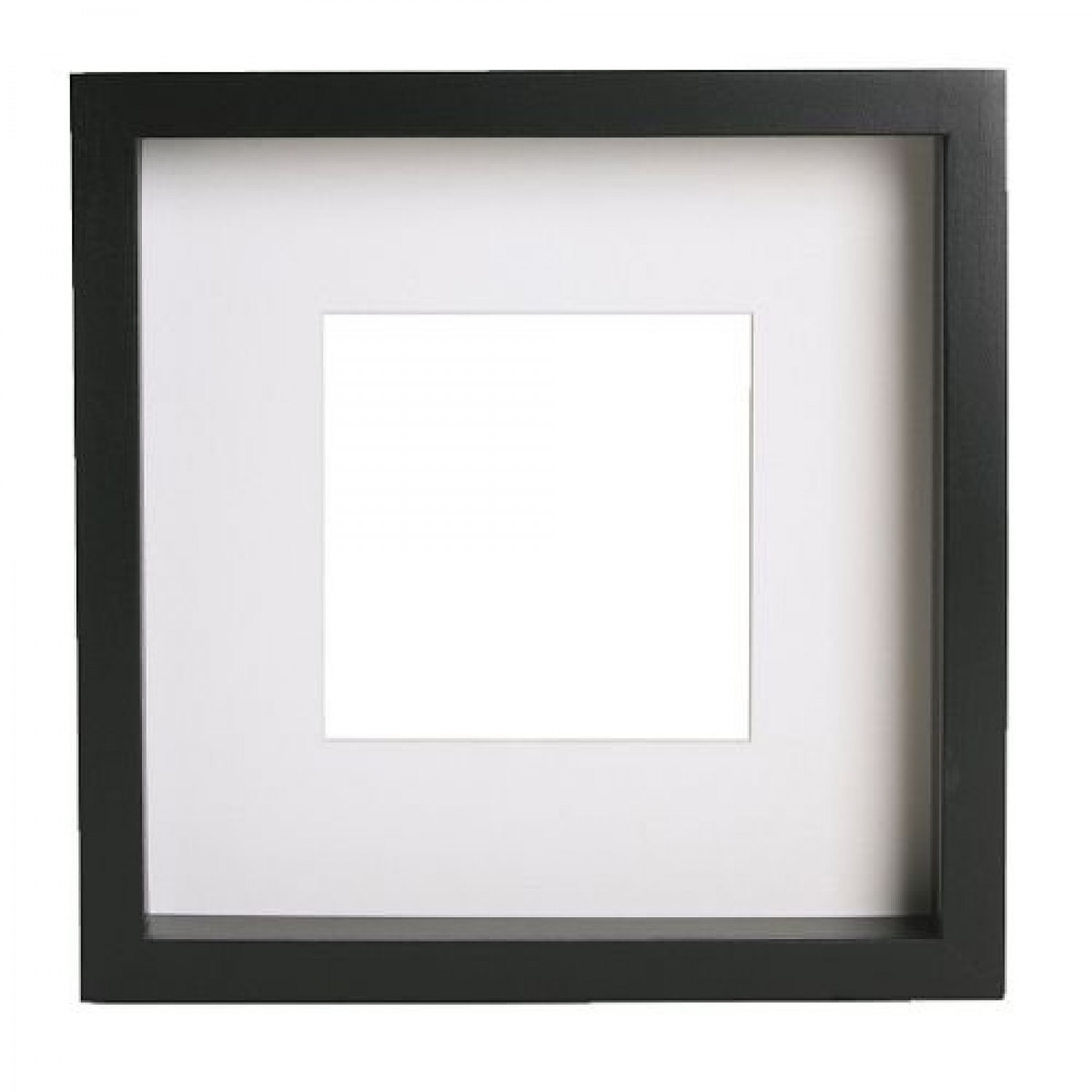 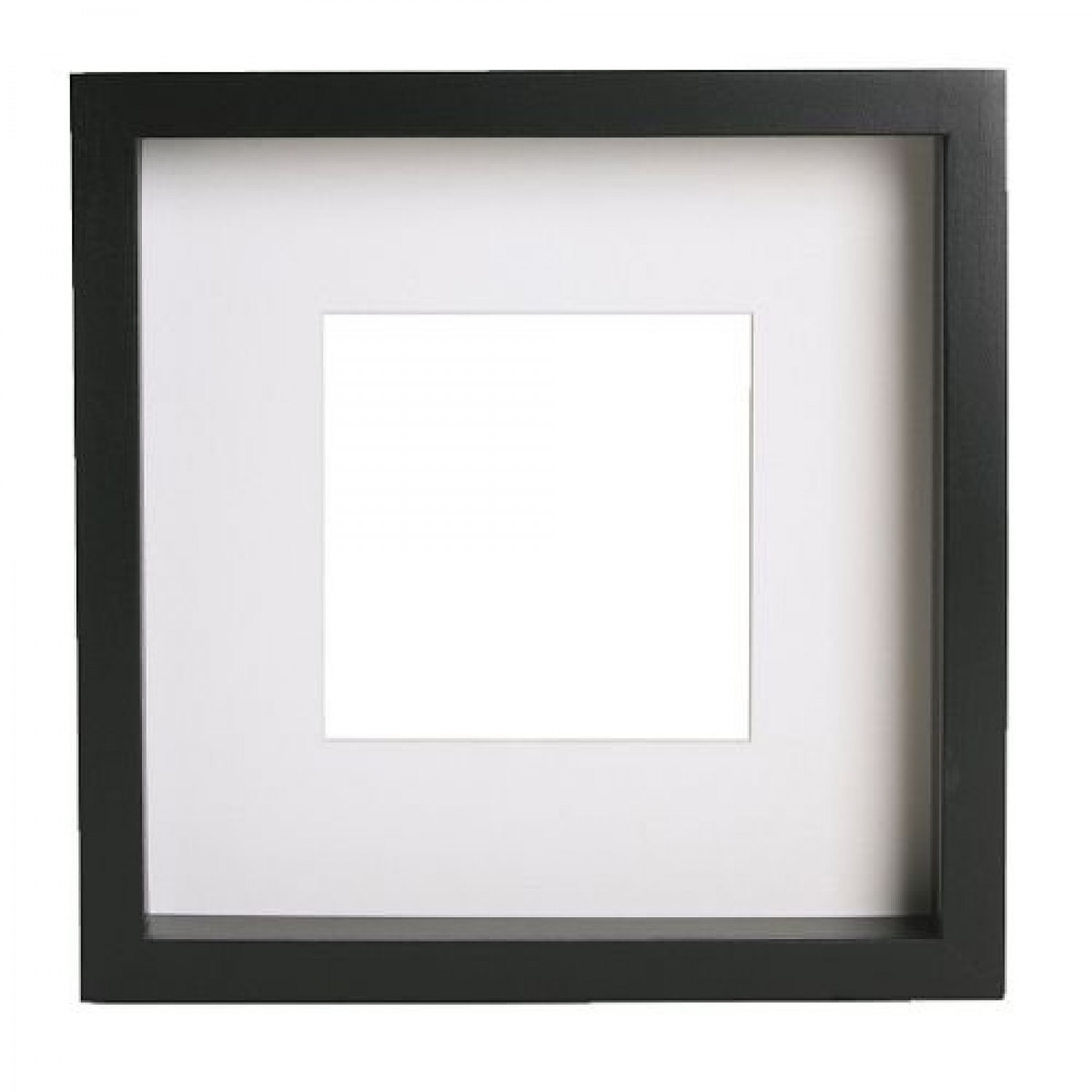 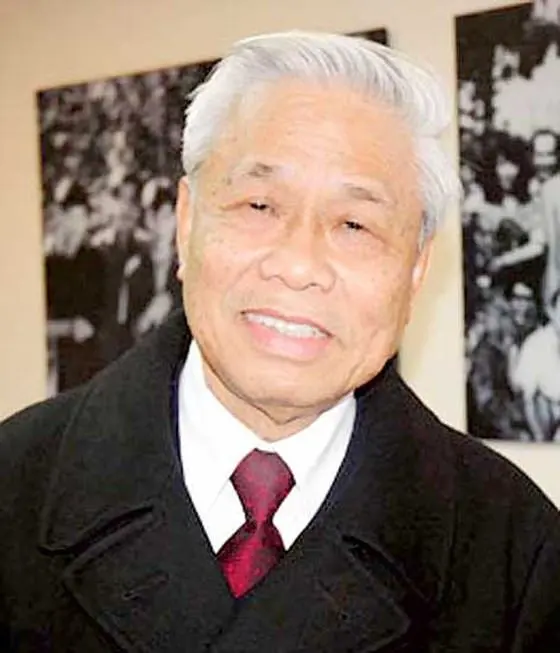 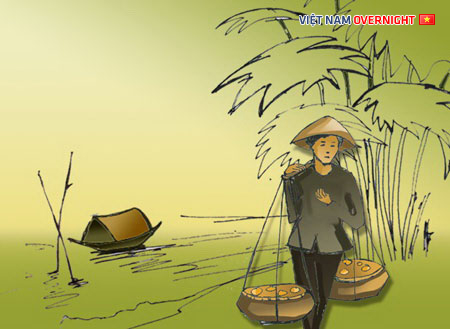 2. Đọc hiểu chi tiết.
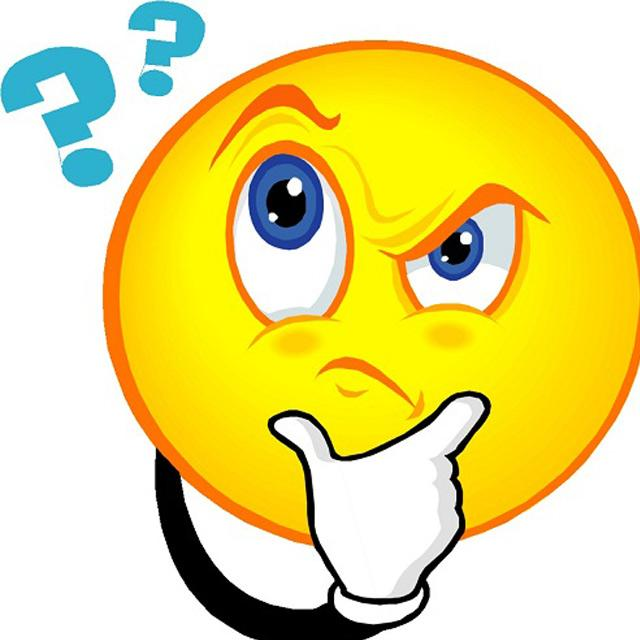 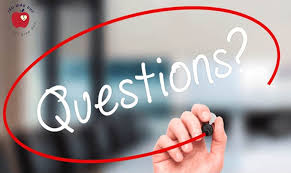 + Em hình dung thấy điều gì khi đọc bài thơ này?
+ Xác định cách gieo vần và ngắt nhịp của bài thơ? Em có nhận xét gì về cách gieo vần và ngắt nhịp ấy?
II. Đọc hiểu văn bản
- Đợi mẹ: ngồi đợi mẹ mỏi mòn.
- Từ ngữ, hình ảnh: ngồi nhìn, lẫn, trông chờ,..; vầng trăng non, mẹ bế vào nhà... Nhân hóa
- Hình tượng độc đáo, thi vị làm rõ tình yêu mẹ của bé (chờ mẹ đến ngủ quên ngoài đầu hè) cũng như tình yêu bé của mẹ (âu yếm, thương yêu)
a. Tình cảm của em bé với mẹ.
II. Đọc hiểu văn bản
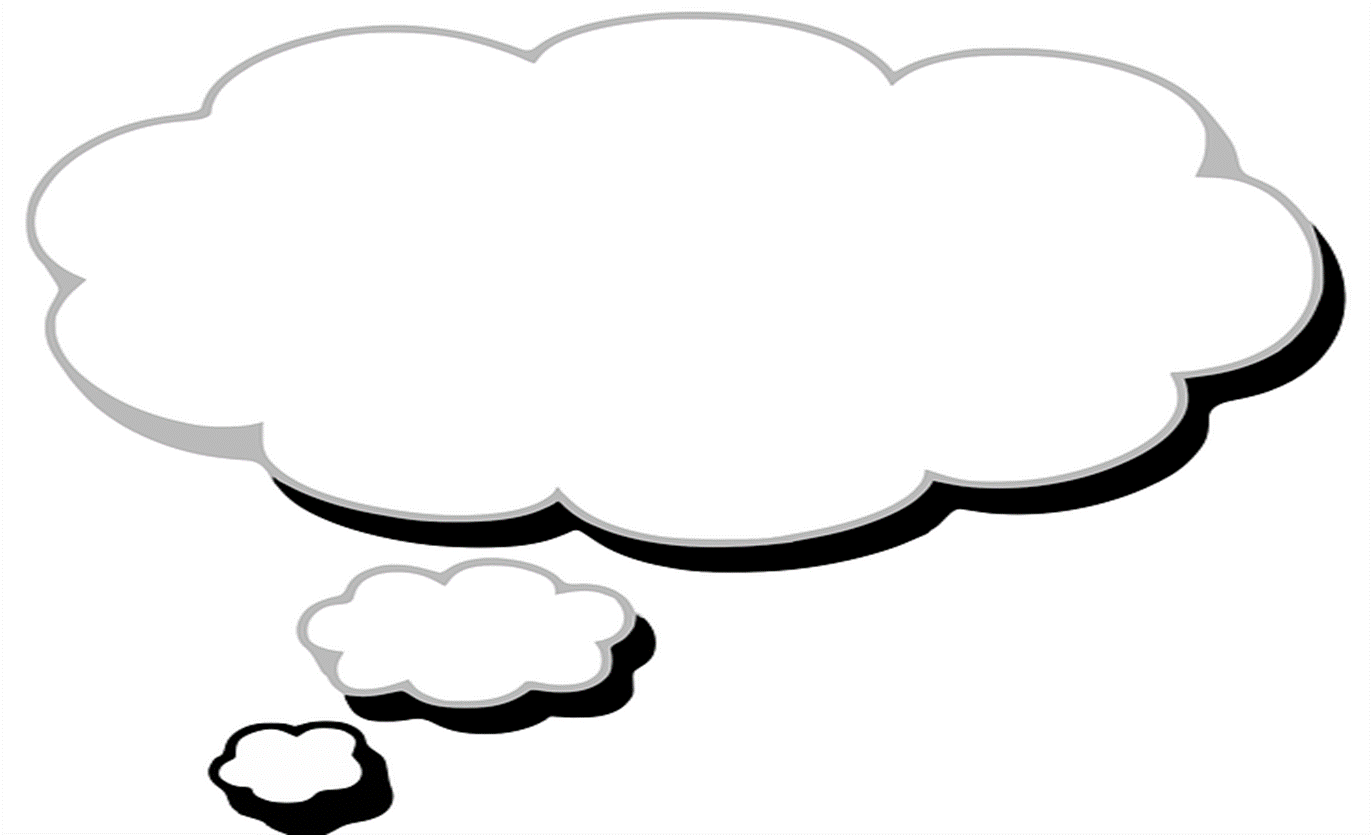 + Theo em tác giả muốn gửi gắm thông điệp gì qua bài thơ trên?
+ Qua đó em đánh giá như thế nào về tình cảm của con dành cho mẹ và ngược lại?
b. Tâm trạng tác giả
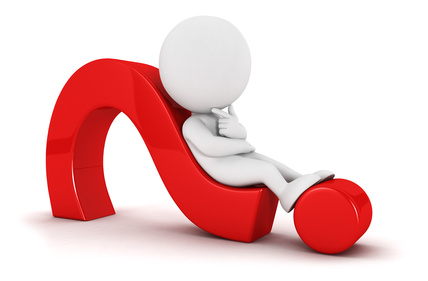 b. Tâm trạng của tác giả.
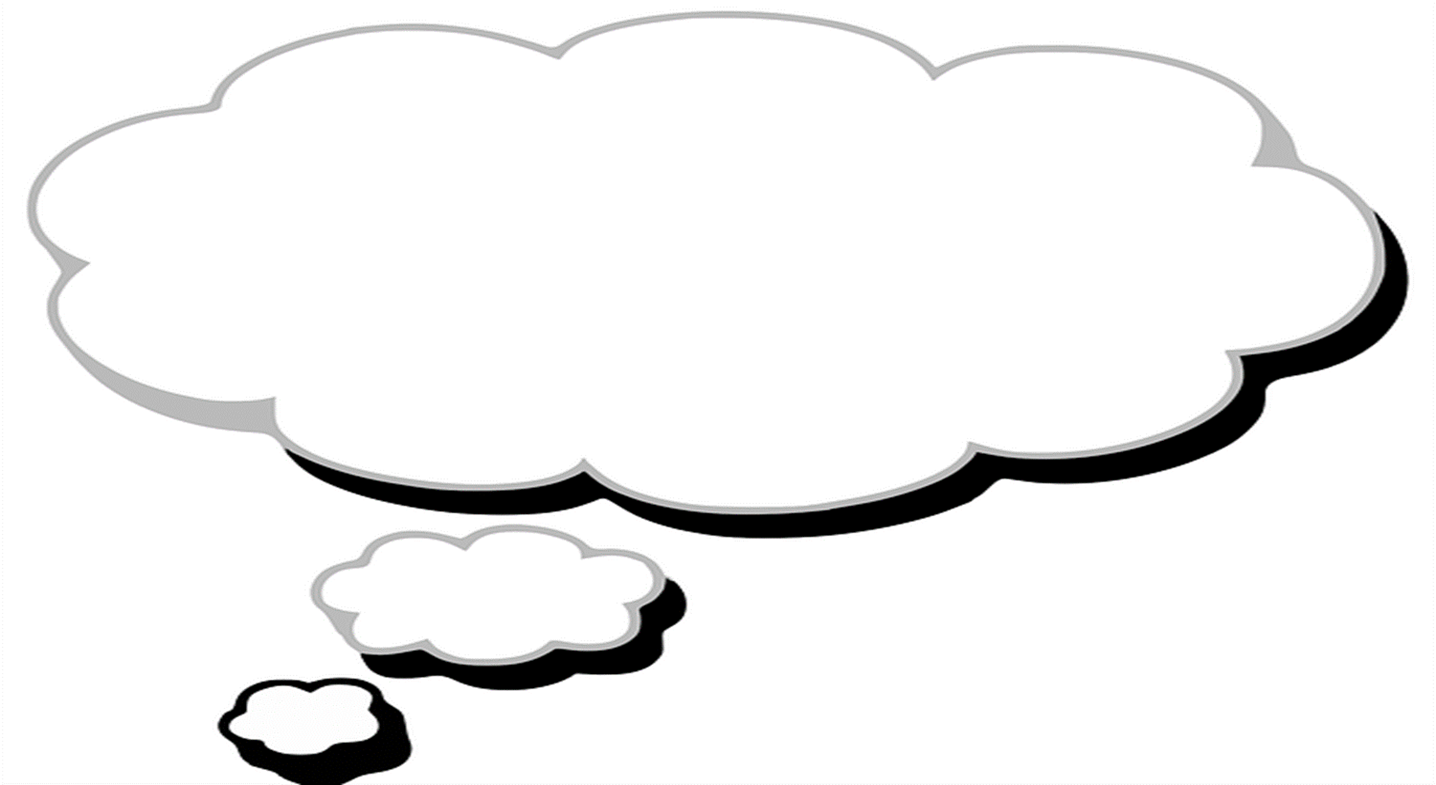 1. Em có nhận xét gì về hình thức thể loại bài thơ trên? Ngôn ngữ thơ biểu đạt điều gì?
2. Nội dung đề cập đến vấn đề gì?
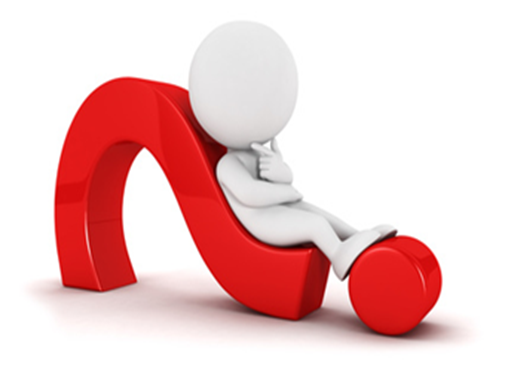 III. Tổng kết
1. Nghệ thuật.
- Thể thơ tự do.
- Những hình ảnh giàu sức biểu cảm.
- Sử dụng thành công các biện pháp tư từ để làm nổi bật vẻ đẹp tình cảm gia đình.
2. Nội dung.
- Ca ngợi vẻ đẹp tình mẫu tử
- Tự hào về truyền thống tốt đẹp về tình cảm gia đình ở nhiều khía cạnh.
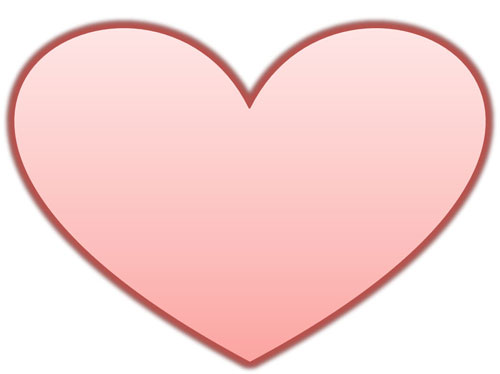 Giao nhiệm vụ: Hãy hoàn thiện phiếu học tập
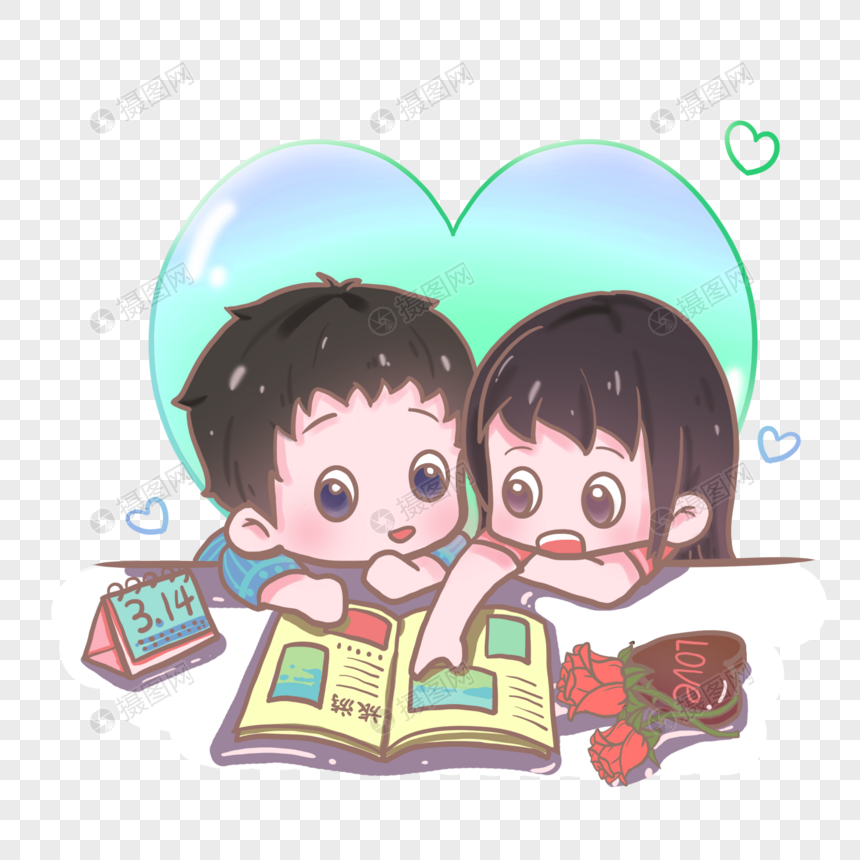 HOẠT ĐỘNG VIẾT NGẮN
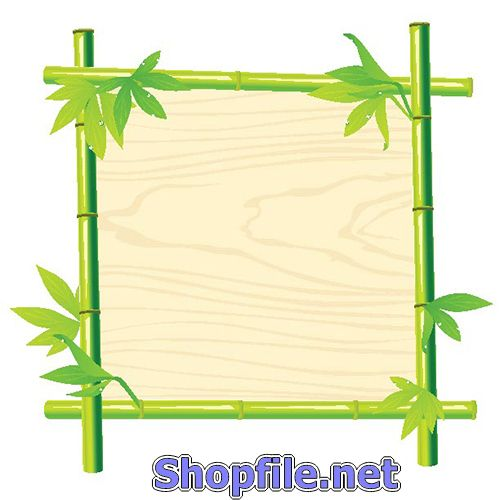 Hãy tự vẽ hoặc sưu tầm một số bài thơ viết về tình cảm gia đình và viết một đoạn văn (khoảng 5-7 câu) giới thiệu về bộ sưu tập của mình.